МІНІ-ЛЕКЦІЯ «ПСИХОЛОГІЧНІ ОСОБЛИВОСТІ СУДДІВСЬКОЇ ДІЯЛЬНОСТІ»
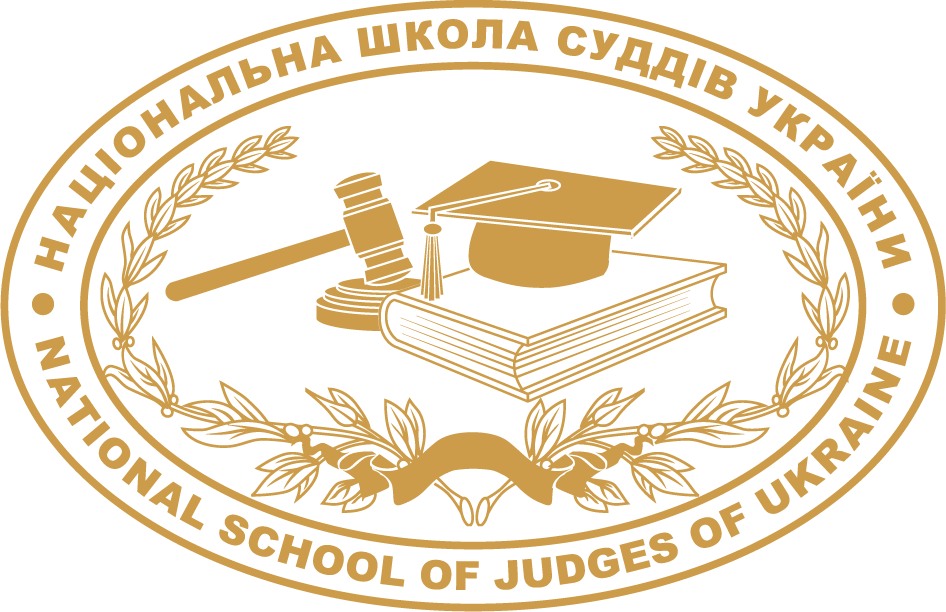 [Speaker Notes: Окрім відповідної професійної підготовленості на успішність процесу адаптації впливає  адекватність уявлень про зміст, умови та особливості самої суддівської діяльності, що дозволяє в свою чергу визначити відповідність власних можливостей вимогам суддівської професії. 
Перш ніж визначити психологічні особливості суддівської діяльності, варто зрозуміти, а для чого взагалі ця професія існує, в чому її сенс?
Яка головна мета суддівської діяльності? Для чого потрібні судді-професіонали? Варто підвести учасників під визначення місії суддівства.]
У ШИРОКОМУ РОЗУМІННІ ЗМІСТ СУДДІВСЬКОЇ ДІЯЛЬНОСТІ ПОЛЯГАЄ У
ЗАБЕЗПЕЧЕННІ ВЕРХОВЕНСТВА ПРАВА ЯК АКТУАЛЬНОЇ СОЦІАЛЬНОЇ ПОТРЕБИ ГРОМАДЯН
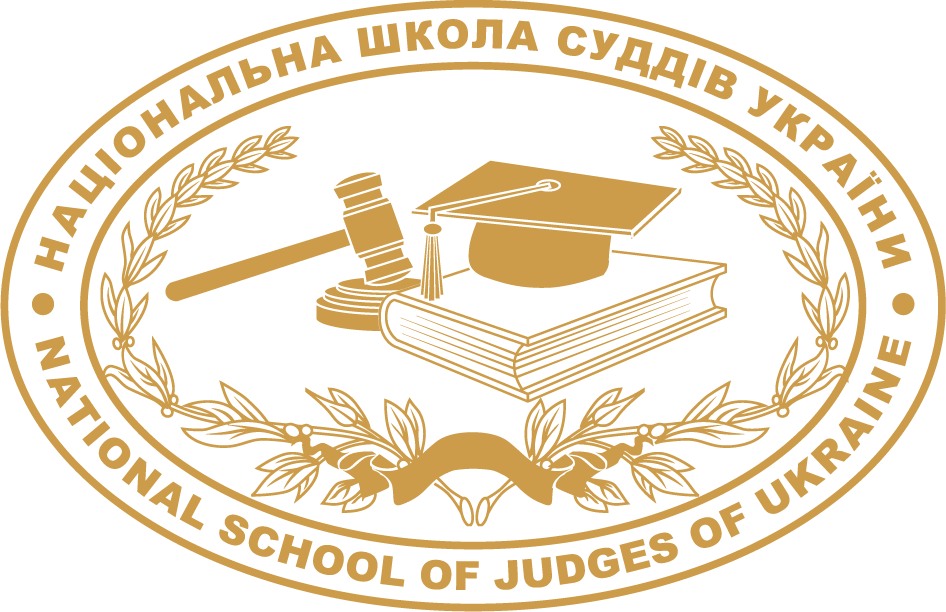 [Speaker Notes: Це і є місія суддівства. Про яку кожен суддя має завжди пам’ятати. Втрачаючи з «поля зору» дану місію, діяльність судді втрачає сенс.]
ПСИХОЛОГІЧНІ ОСОБЛИВОСТІ  СД
активна взаємодія з людьми, опосередкована правовими та процесуальними нормами
	здійснення ефективного впливу на окремих громадян та суспільство в цілому
	подолання труднощів та бар’єрів у процесі спілкування з суб’єктами професійної взаємодії
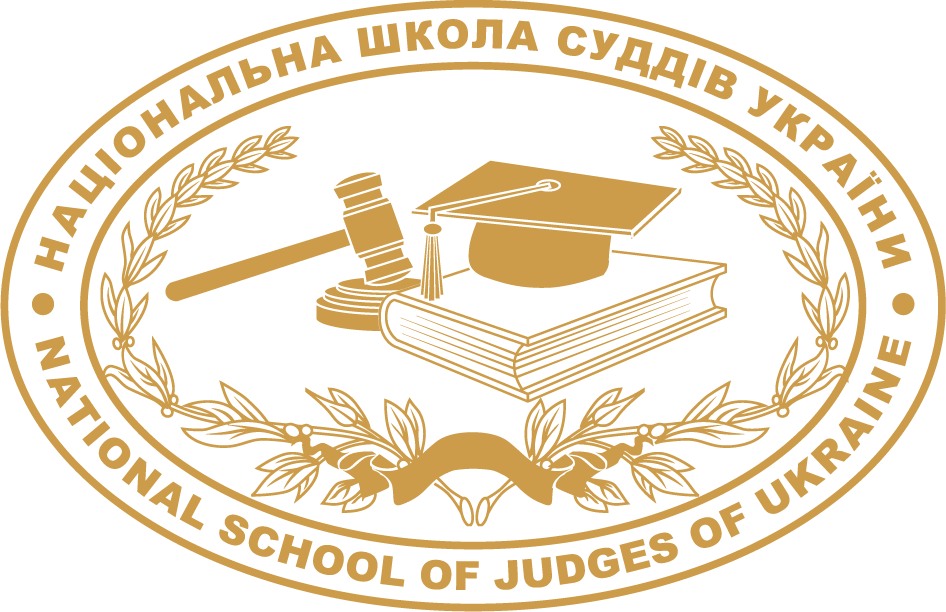 [Speaker Notes: Це основні фактори, з якими кожен суддя буде стикатися, виконуючи суддівську місію. Можна сказати, що це задачі.
Перед кандидатами стоїть непросте завдання: підпорядкувати  психічний склад власних інтелектуальних, мотиваційних (професійні інтереси та схильності), емоційних і вольових якостей  цим задачам.]
УМОВИ СУДДІВСЬКОЇ ДІЯЛЬНОСТІ
Підвищена відповідальність
Інтенсивні розумові дії  (складність і різнобічність вирішуваних завдань)
Інтенсивне спілкування з людьми і здійснення на них впливу
Високий рівень емоційного фону спілкування та можливість психічного травматизму
Необхідність високого ступеню працездатності
Відчуття наприкінці робочого дня психічної виснаженості та втоми
Дефіцит часу для усвідомлення інформації та прийняття рішення
Недоліки інформаційного забезпечення та умов здійснення діяльності
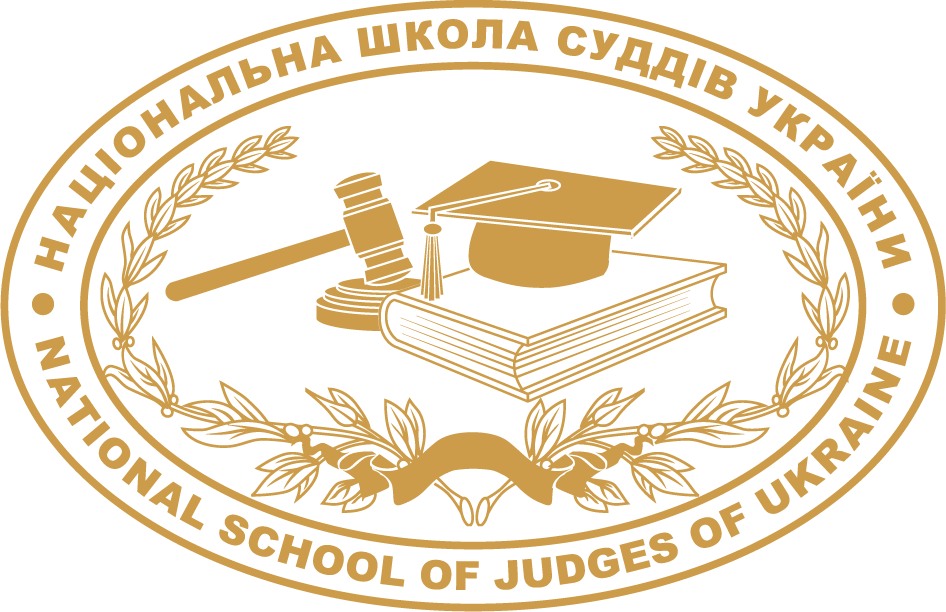 [Speaker Notes: Виконуючи задачі, також важливо врахувати реалії або умови суддівської діяльності, до яких кожному судді доводиться адаптуватися.]
ОЗНАКИ ЕФЕКТИВНОЇ АДАПТАЦІЇ
ЗБЕРЕЖЕННЯ ФІЗИЧНОГО ТА ПСИХІЧНОГО ЗДОРОВ’Я
 ЯКІСНЕ ВИКОНАННЯ ОБОВ’ЯЗКІВ
 ОТРИМАННЯ ЗАДОВОЛЕННЯ ВІД РОБОТИ 
 УСПІШНІСТЬ У ПРОФЕСІЙНІЙ СФЕРІ
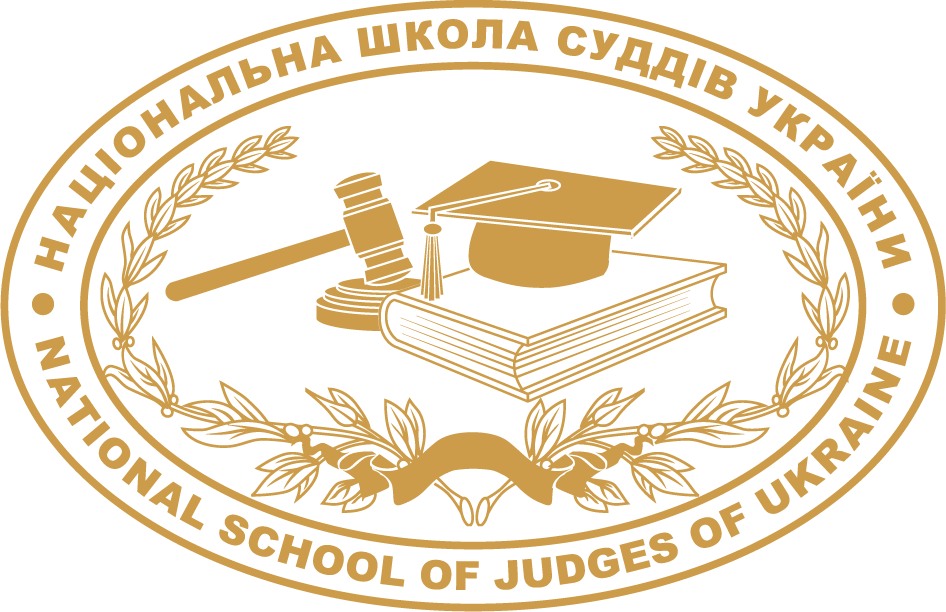 [Speaker Notes: Звичайно, за один день не можливо перелаштувати складні  психічні сфери особистості під особливості суддівської діяльності. 
Тренінг – це можливість отримати певний досвід, який буде виступати як цінний дороговказ: на що саме звернути свою увагу, 
над чим варто попрацювати, щоб в майбутньому швидше адаптуватися, зберегти фізичне та психічне здоров’я, добре виконувати
свою роботу, отримувати задоволення від неї та бути успішним у професійній сфері. Власне, це все є ознаками ефективної адаптації.]
Яким чином можна полегшити собі задачу, зважаючи на складність вимог суддівської професії? 
Чи є щось таке, що б допомогло молодому фахівцю на практиці справитися з непростими вимогами суддівської діяльності судді, яким він ще не має можливості цілком відповідати?
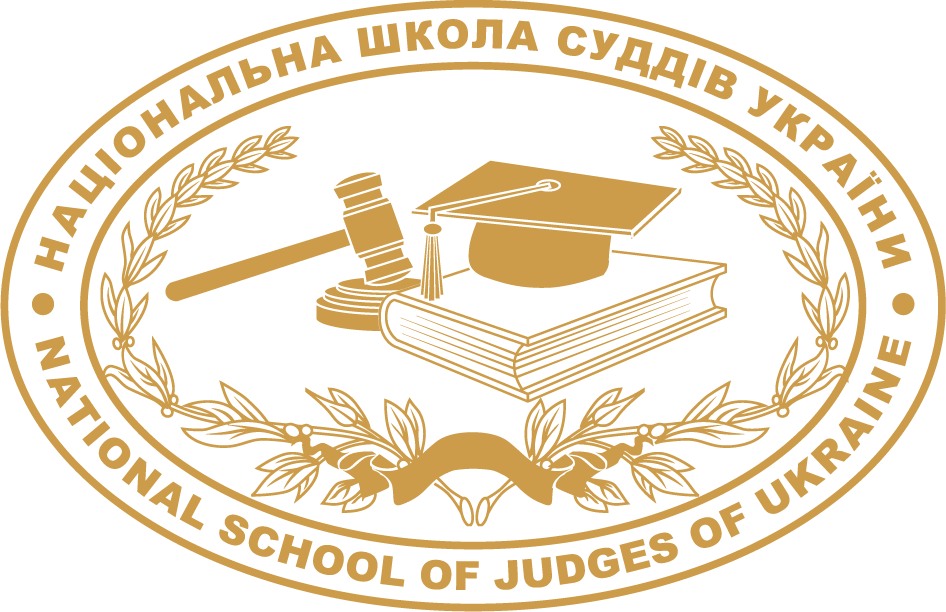 ПОВЕДІНКОВО-РОЛЬОВИЙ АСПЕКТ
ЗОВНІШНІЙ ОБРАЗ
 ПЕВНИЙ СТИЛЬ СПІЛКУВАННЯ
 ПОВЕДІНКОВІ ТАКТИКИ
ПОТРЕБУЄ РОЗВИТКУ ЕМОЦІЙНОГО ІНТЕЛЕКТУ, КОМУНІКАТИВНОЇ КОМПЕТЕНТНОСТІ, ВМІННЯ ОЦІНЮВАТИ ОБСТАНОВКУ І ПЕРЕДБАЧИТИ ВРАЖЕННЯ
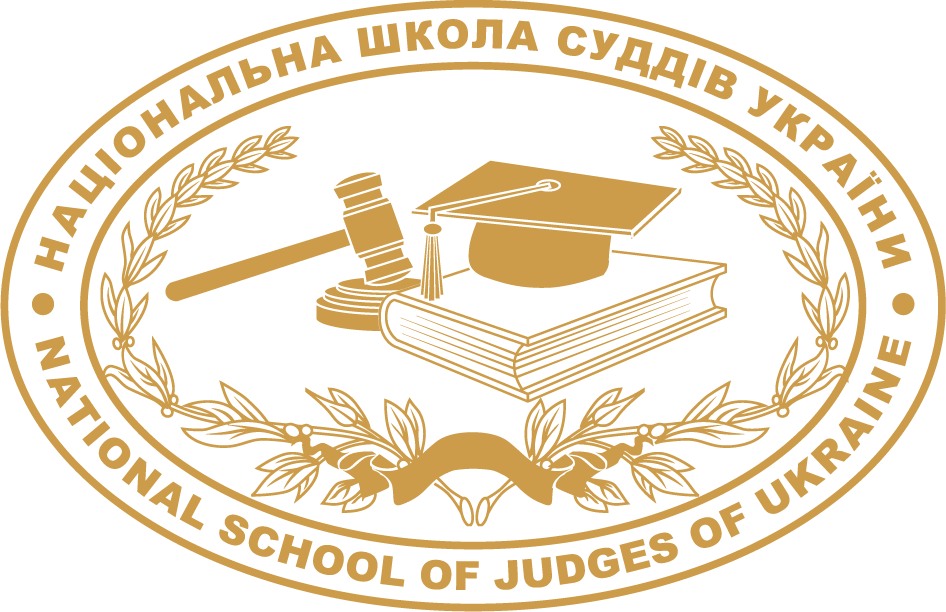 [Speaker Notes: У судді ці засоби звичайно мають бути направлені на те, щоб  викликати повагу у всіх присутніх і переконання в здатності та вмінні вирішувати складні справи, долі окремих людей.
Застосовуючи професійно-рольову поведінку суддя маскує свої істинні внутрішні стани, що створює в оточуючих відчуття та уявлення вигідні для судді на даний момент. 
Для цього, звичайно, потрібно вміти оцінювати обстановку і передбачити враження, яке ви можете справити.]